Considerations on switching for NPCA
Date: 2024-07-07
Authors:
Slide 1
Dongju Cha et. al, LG Electronics
Introduction
Non-Primary Channel Access (NPCA) allows the STAs to switch to the NPCH for performing backoff when PCH is busy due to the OBSS traffic
When the STAs switch to the NPCH, it is important to consider that STAs switch almost at the same time at earliest point to maximize the efficiency of NPCA
And also, whether non-AP STA can switch to the NPCH that is outside of its operating channel width need to be discussed
Slide 2
Dongju Cha et. al, LG Electronics
When to switch to the NPCH
Basically, to perform NPCA, STAs need to know the information about whether the traffic is from OBSS and for how long it can perform NPCA
Switching to the NPCH at the earliest point it can get those information leads to maximizing the performance of NPCA
When the received PPDU is
Non-HT PPDU containing (MU)-RTS, 
Considering the NAV reset issue, STAs need to switch after receiving the responding frame (e.g., CTS) or frame followed by the responding frame (e.g., Data frame)
However according to the location of the STAs, some STAs can hear CTS frame while some other STAs cannot hear CTS frame but only hear Data frame 
This may lead STAs to switch to the NPCH at different time
So, STAs that confirm the NAV during NAVTimeout switch after NAVTimeout to guarantee both of NAV reset issue and same switch time
Slide 3
Dongju Cha et. al, LG Electronics
When to switch to the NPCH (Cont’d)
When the received PPDU is
Non-HT not containing (MU)-RTS, HT, or VHT PPDU,
Both of the information (whether the PPDU is from OBSS or not and TXOP) is available from MAC header after validating FCS
Switching can be done after end of the first MPDU in A-MPDU
Marginal time may be need to guarantee STAs switch almost at the same time 
HE, EHT or UHR PPDU,
Since 11ax, BSS color and TXOP field has been contained in PHY header 
Switching can be done after decoding HE-SIG-A for HE PPDU, U-SIG for EHT and UHR PPDU 
With the OBSS AP list (e.g., BSS color) exchange within BSS, STAs receiving OBSS PPDU can guarantee the different view problems on the PCH (Case; AP is IDlE and STA is BUSY)
But, Case; AP is BUSY and STA is IDLE cannot be guaranteed, however, might not be a big issue since even if AP stays on the PCH, frame exchange cannot be done
Slide 4
Dongju Cha et. al, LG Electronics
Where to switch
AP shall announce the NPCH within its BSS Operating Channel Width that will be used for backoff when the PCH is occupied
In case of the announced NPCH is 
Within operating channel width of non-AP STA, channel switching delay may be 0 or short (no hardware switching is required) while outside of operating channel width may need longer channel switching delay
Only allowing the non-AP STA to switch within its operating channel may limit the benefits of Non-Primary Channel Access, whether to allow non-AP STAs to switch to the NPCH that is outside of the its operating channel width need to be discussed
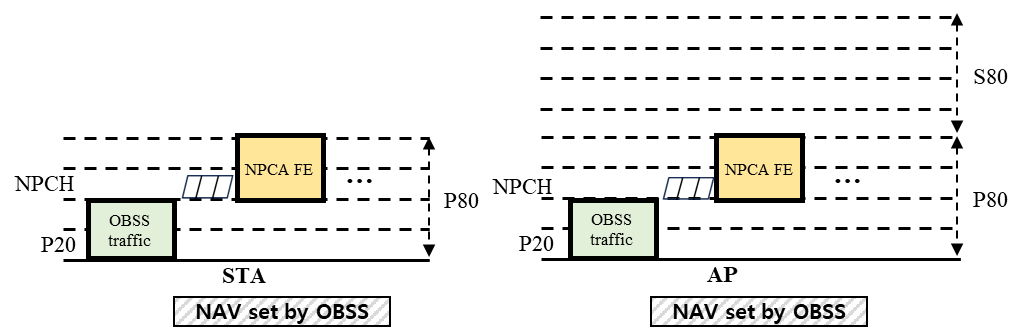 Slide 5
Dongju Cha et. al, LG Electronics
Where to switch (Cont’d)
When non-AP STA is only allowed to switch within its operating channel width,
STAs are less likely to have chance to perform NPCA
20MHz non-AP UHR STA and 20MHz-only non-AP UHR STA cannot perform NPCA at all
Cannot perform NPCA when BW of OBSS traffic is occupying operating channel width of non-AP STA having capability w/ NPCA ([Case 2] in fig.)
Wide bandwidth may be underutilized
80 MHz operating STA can utilize only partial bandwidth which means 20 or 40 MHz PPDU is available ([Case 1] in fig.) while 20, 40 or 80 MHz PPDU can be transmitted ([Case 3] in fig.) 
Thus, to maximize the efficiency of NPCA, non-AP STAs need to be allowed to switch outside of its operating channel width while considering channel swithch delay
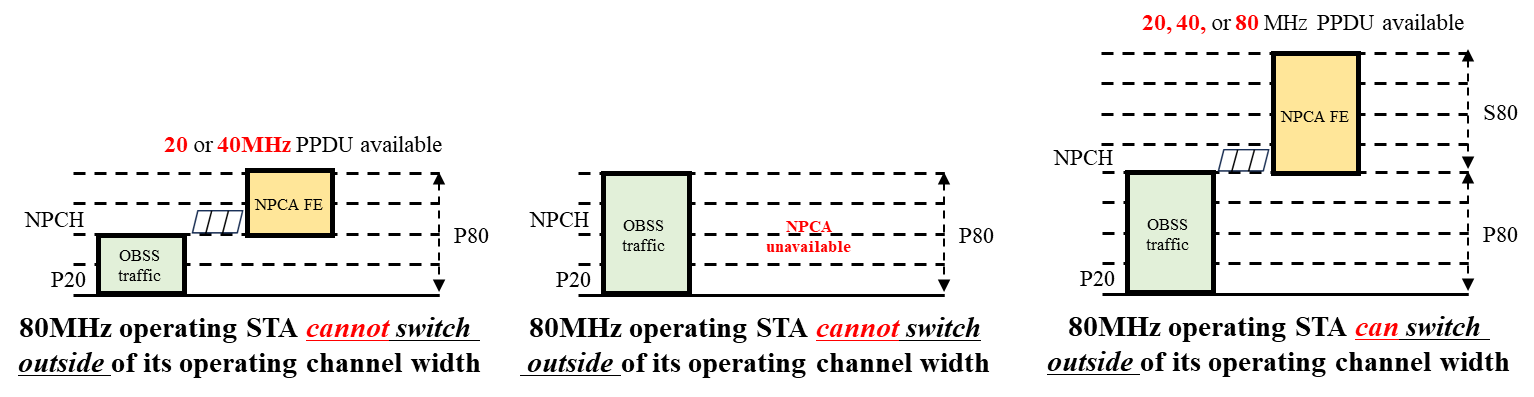 [Case 3]
[Case 2]
[Case 1]
Slide 6
Dongju Cha et. al, LG Electronics
Channel Switch Delay
Non-AP STAs need to signal their channel switch delay because,
Basically, channel switch delay for NPCA means the delay that is required when the STA switches between the PCH and NPCH
TXOP holder can guarantee that TXOP responder has done switching to the NPCH
Also, by finishing the TXOP on the NPCH before Basic NAV – max (switch delay of TXOP holder, switch delay of TXOP responder) medium sync. can be guaranteed when STAs switches back to the PCH 
Considerations on signaling the channel switch delay
In case of the channel switch delay from the PCH to SCH and vice versa is different, maximum value can be signaled or it can be signaled seperately
Also, channel switch delay of non-AP side may be depend on whether the NPCH is within its operating channel width or not
Considering the case of non-AP STA changing its operating mode (e.g., channel width), channel switch delay can be signaled seperately when it switches within and outside of operating channel width
Slide 7
Dongju Cha et. al, LG Electronics
Conclusion
In this contribution, we discussed some considerations when STAs switching to the NPCH
When STAs can switch at earliest point while guaranteeing NAV does not reset
Whether non-AP STA can switch outside of its operating channel width
Some considerations on channel switching delay
Slide 8
Dongju Cha et. al, LG Electronics
SP1
Do you agree to include the following into the 11bn SFD?
STA that is capable of NPCA switches to the NPCH after NAVTimeout when all the following conditions are met:
Receives OBSS PPDU that contains RTS or MU-RTS
The STA does not reset the Basic NAV set from RTS or MU-RTS during the NAVTimout
Slide 9
Dongju Cha et. al, LG Electronics
SP2
Do you agree to include the following into the 11bn SFD?
STA that is capable of NPCA switches to the NPCH after validation check of FCS of the first MAC header in the OBSS PPDU that is not HE/EHT/UHR PPDU and does not include an (MU-)RTS frame
Slide 10
Dongju Cha et. al, LG Electronics
SP3
Do you agree to include the following into the 11bn SFD?
STA that is capable of NPCA is allowed to switch to the NPCH that is outside of its operating channel width
Slide 11
Dongju Cha et. al, LG Electronics
SP4
Do you agree to include the following into the 11bn SFD?
STA that is capable of NPCA indicates its channel switch delay that is required when the STA switches between the primary channel and a non-primary channel
How to indicate is TBD
Slide 12
Dongju Cha et. al, LG Electronics